ФГБОУ ВО «БЕЛГОРОДСКИЙ ГОСУДАРСТВЕННЫЙ АГРАРНЫЙ УНИВЕРСИТЕТ ИМЕНИ В.Я. ГОРИНА» ОТДЕЛ ОРГАНИЗАЦИИ ПРАКТИЧЕСКОЙ ПОДГОТОВКИ
ПАМЯТКА ПО ПРОИЗВОДСТВЕННОЙ ПРАКТИКЕ
 обучающимся факультетов


Составитель Золотарёва Оксана Ивановна 
начальник отдела организации практической подготовки 
___раб.тел. 39-23-89, zolotareva_oi@bsaa.edu.ru 
(Ф.И.О., должность, телефон, e-mail)
Посетить установочное занятие – указывается в расписании академической группы на сайте университета http://rasp.bsaa.edu.ru/.

2. Получить Договор на прохождение производственной практики на кафедре практического и проектного обучения (2 экземпляра). Один экземпляр остается на предприятии, второй прикладывается к отчету.
3.	Ознакомиться с программой производственной практики, которая расположена на сайте университета – можно следующими способами:
а) скопировать ссылку -http://bsaa.edu.ru/sveden/education/eduOp/
б) зайти на сайт университета и выполнить последовательность действий: 
             http://www.bsaa.edu.ru 



                   выбрать «Обучающимся» 
              затем выбрать 
«Направления подготовки» 
 
               выбрать 
«Информация об описании
 образовательных
программ» 
 
 
               затем найти программы
 производственной практики, 
в соответствии со своим
направлением подготовки
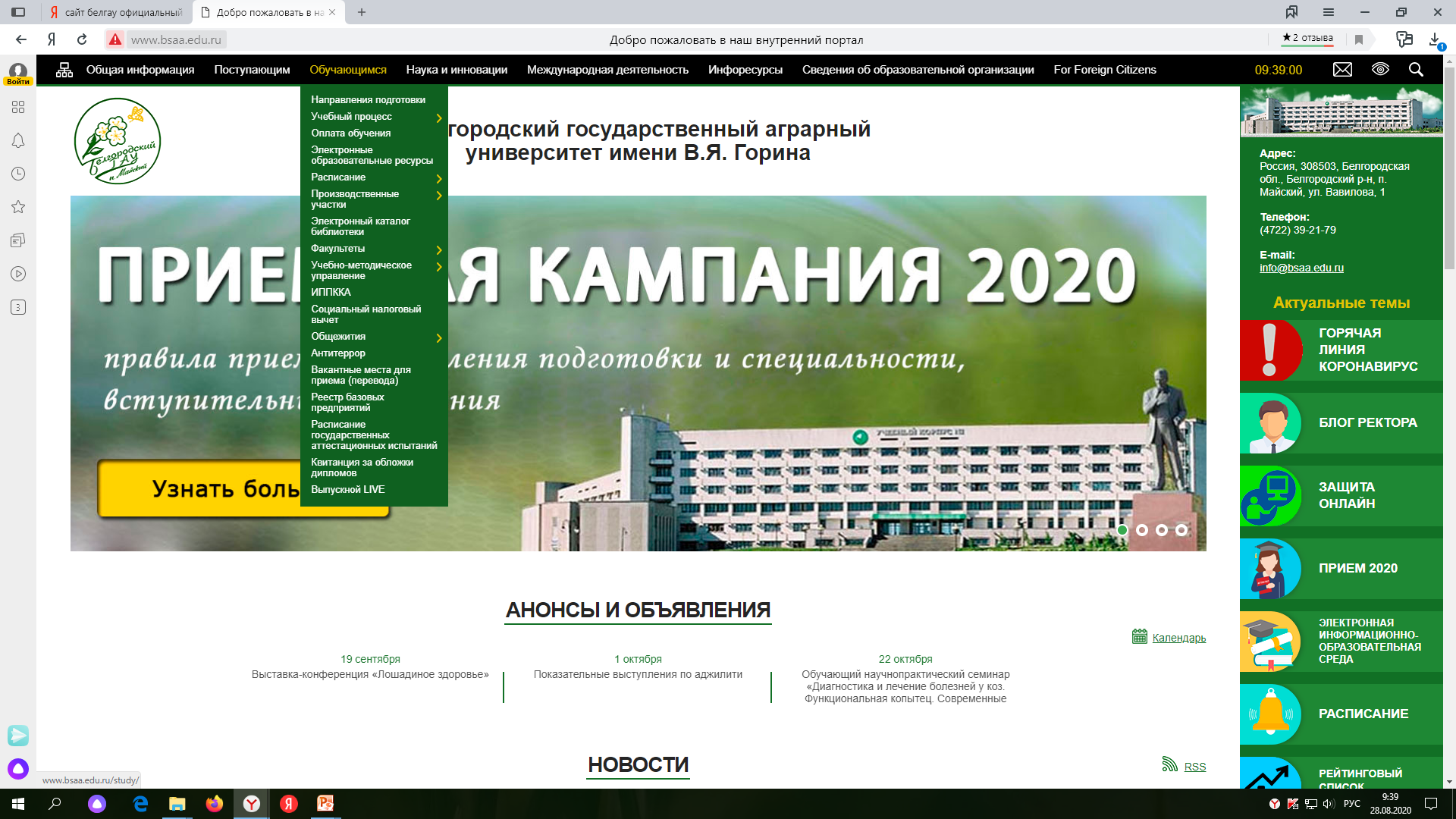 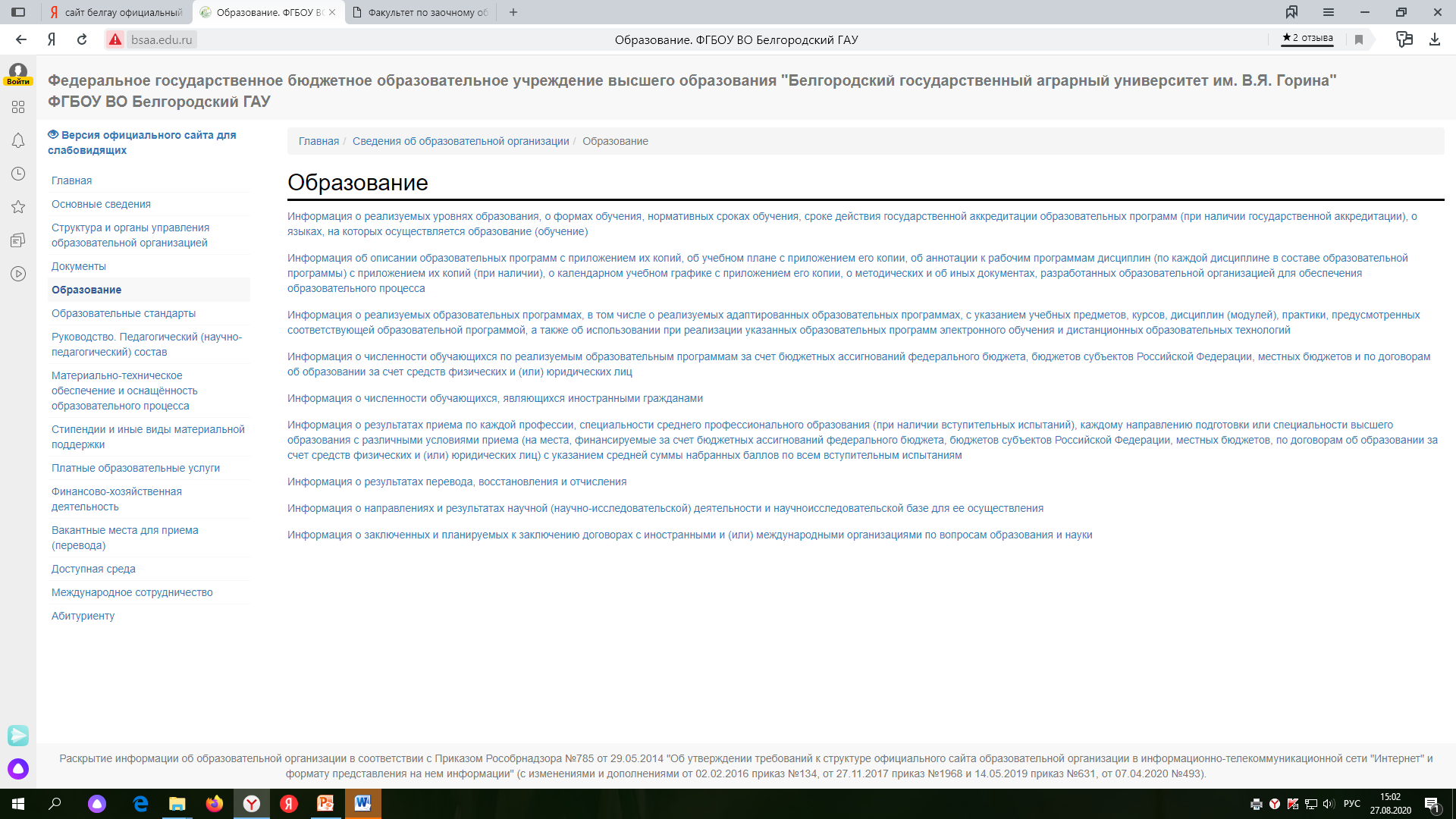 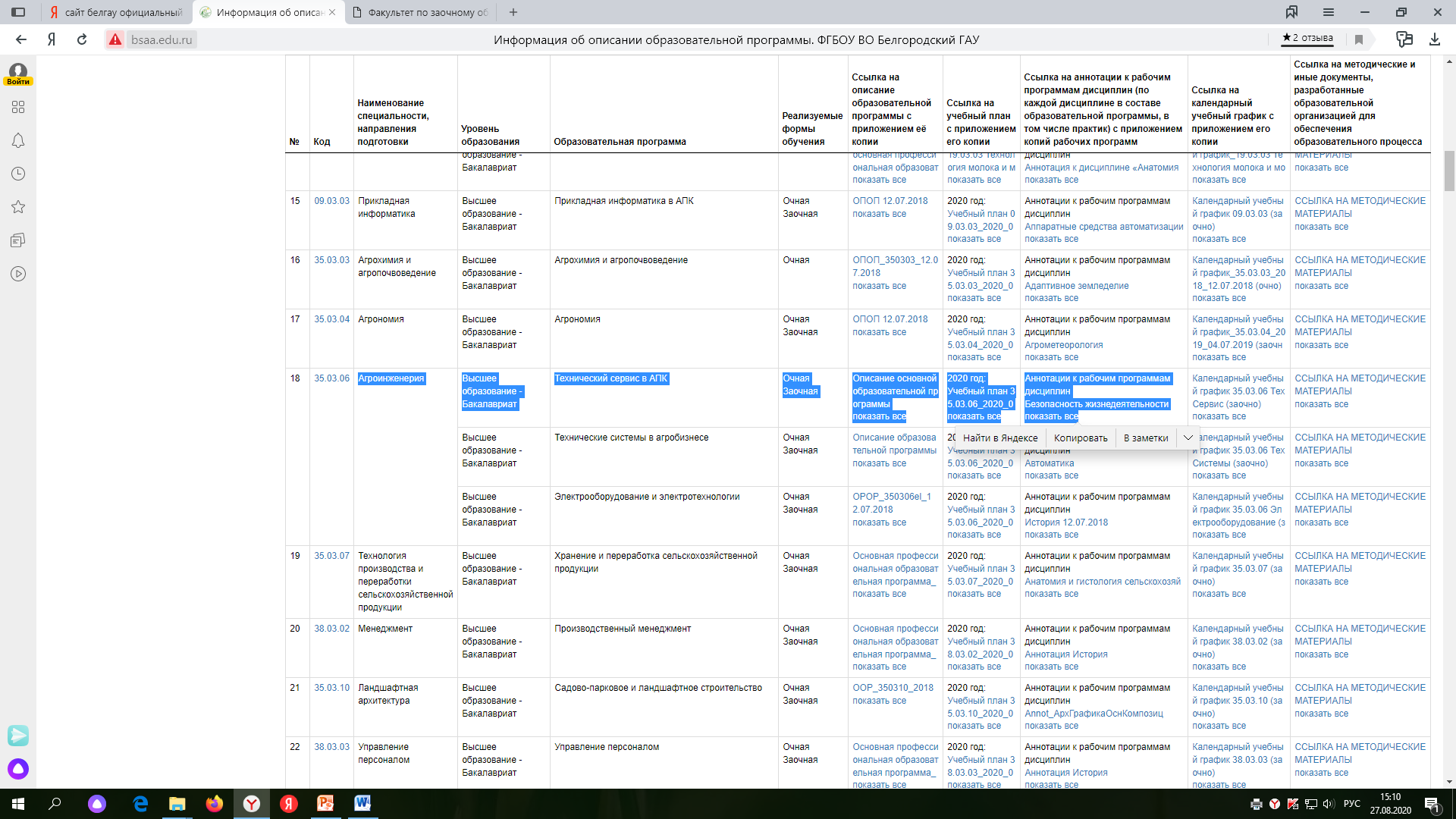 4.	Зарегистрироваться в электронной образовательной среде университета:
  выбрать «Обучающимся»        затем выбрать «Электронные                    образовательные ресурсы»





       
                зарегистрироваться - логин: sзачетка (пример: s123456);  
                                                         пароль: Stзачетка% (пример: St123456%).
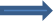 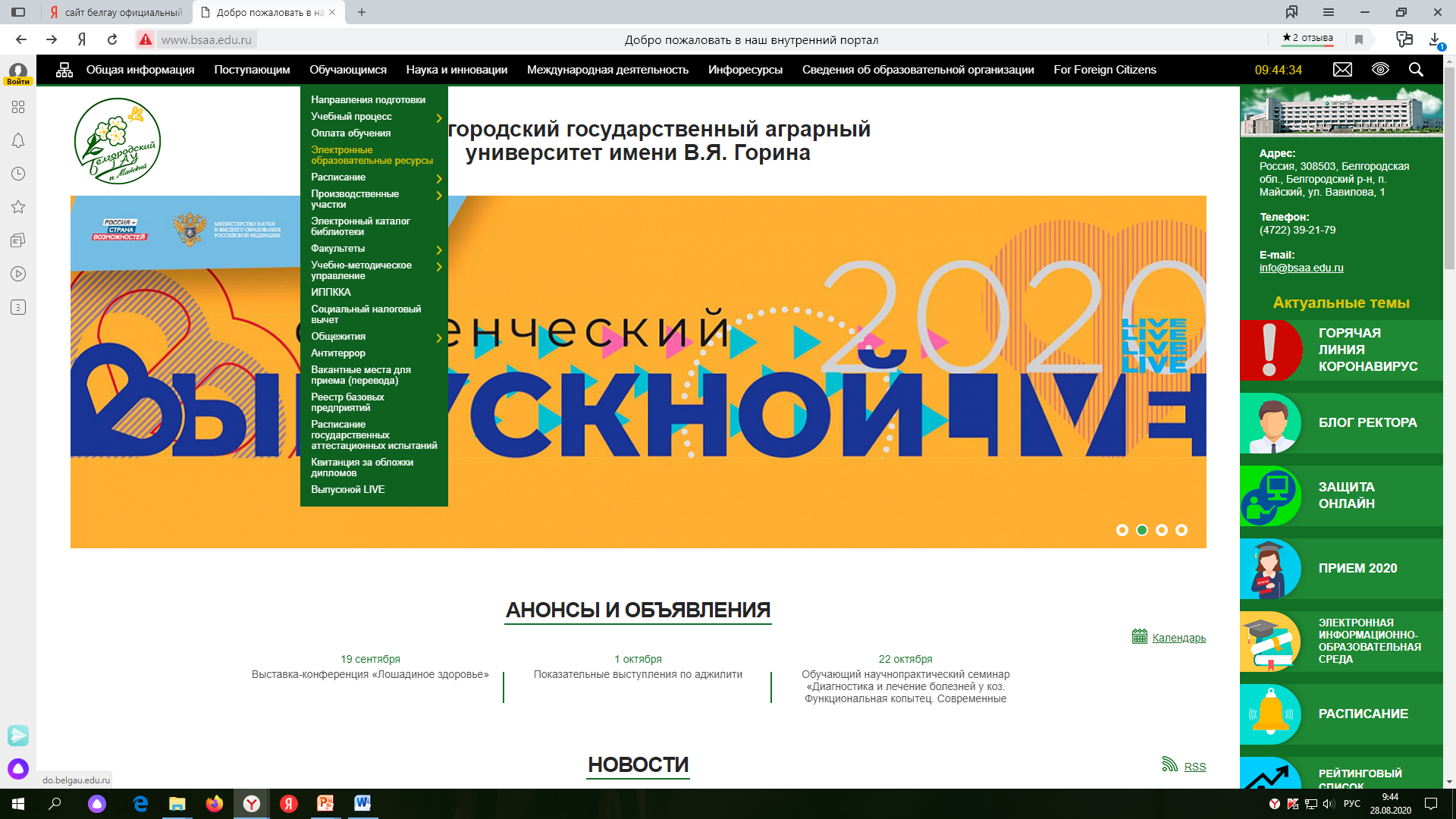 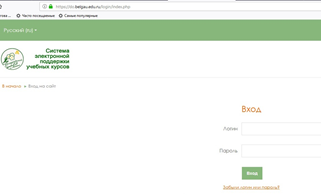 5.	Получить шаблоны отчётной документации по производственной практике (для бакалавров и магистрантов – дневник, характеристика, индивидуальное задание, титульный лист отчета; структура отчета указана в программе производственной практики)
5.1.	Поиск необходимого курса:
      Блок навигация→ моя домашняя страница → курсы → задать в строке поиска «Курс     производственной  практики» →







5.2. Запись на курс
             Записаться на курс → выбрать уровень и 
   направление подготовки → выбрать и скачать отчетную 
   документацию→ зайти на форум преподавателя, 
    указанного на первой странице данной  Памятки, 
    проводившего установочное занятие по
   производственной практике
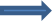 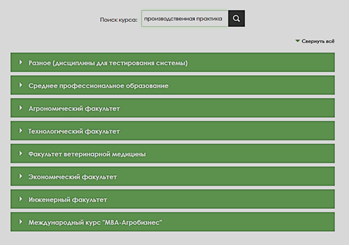 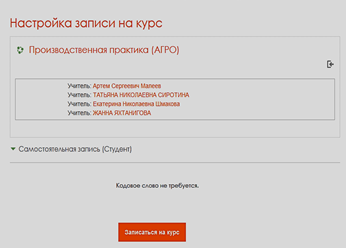 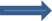 5.3.	Образец загрузки информации




 Скачать отчетную документацию в полном комплекте.

6. При возникновении вопросов в период прохождения производственной практики, обучающиеся должны писать на форум составителям данной Памятки, указанным на первой странице либо звонить по указанному номеру телефона.
 
7. Защита отчетной документации по производственной практике в последний день в университете на выпускающей кафедре. Договор на прохождение практики прикладывается к отчетной документации.
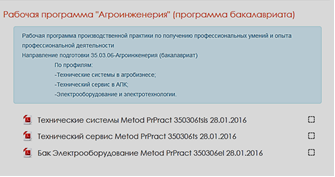 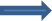